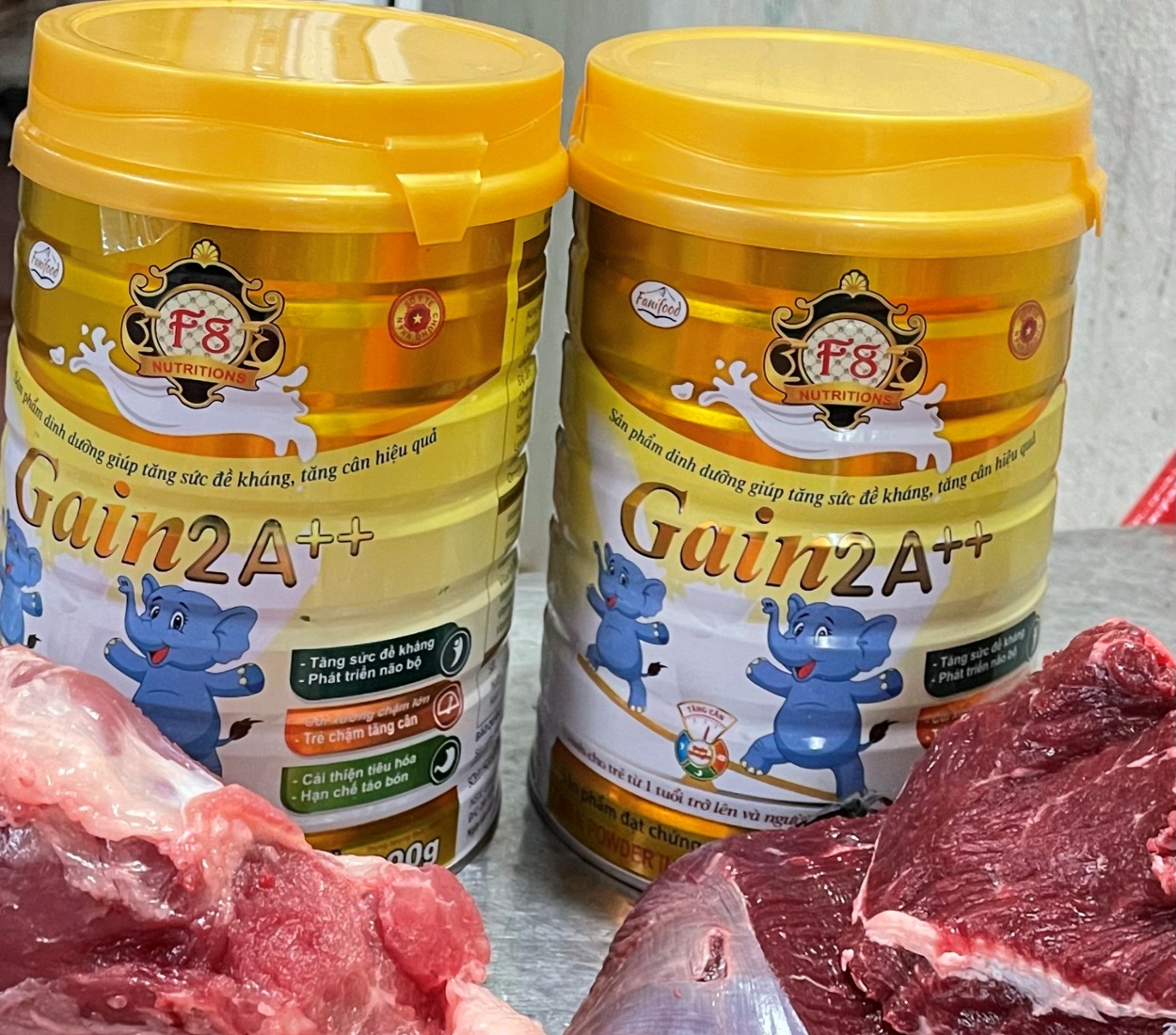 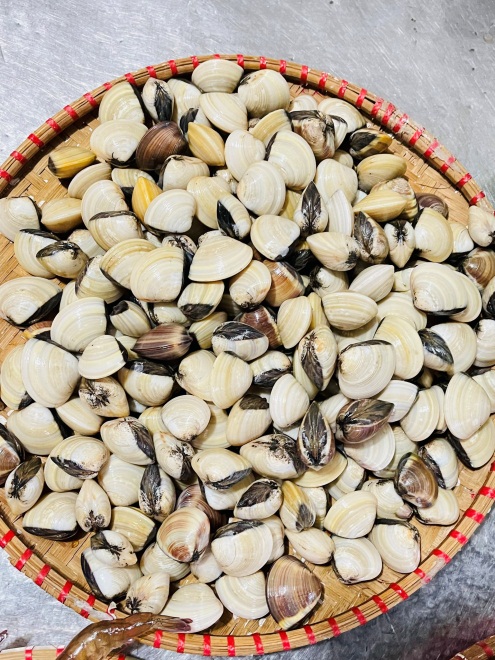 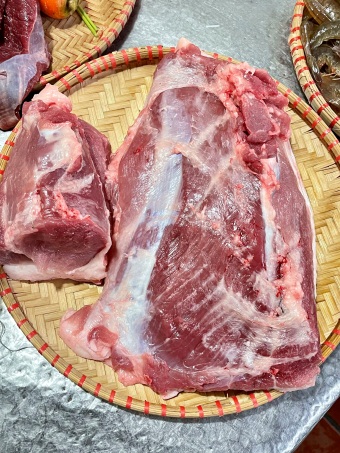 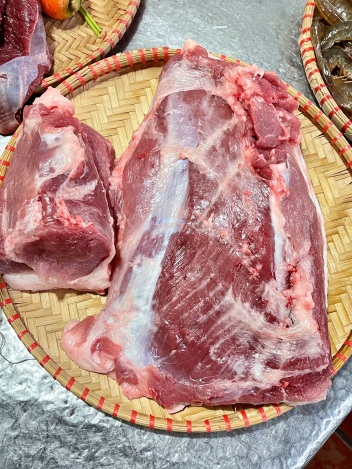 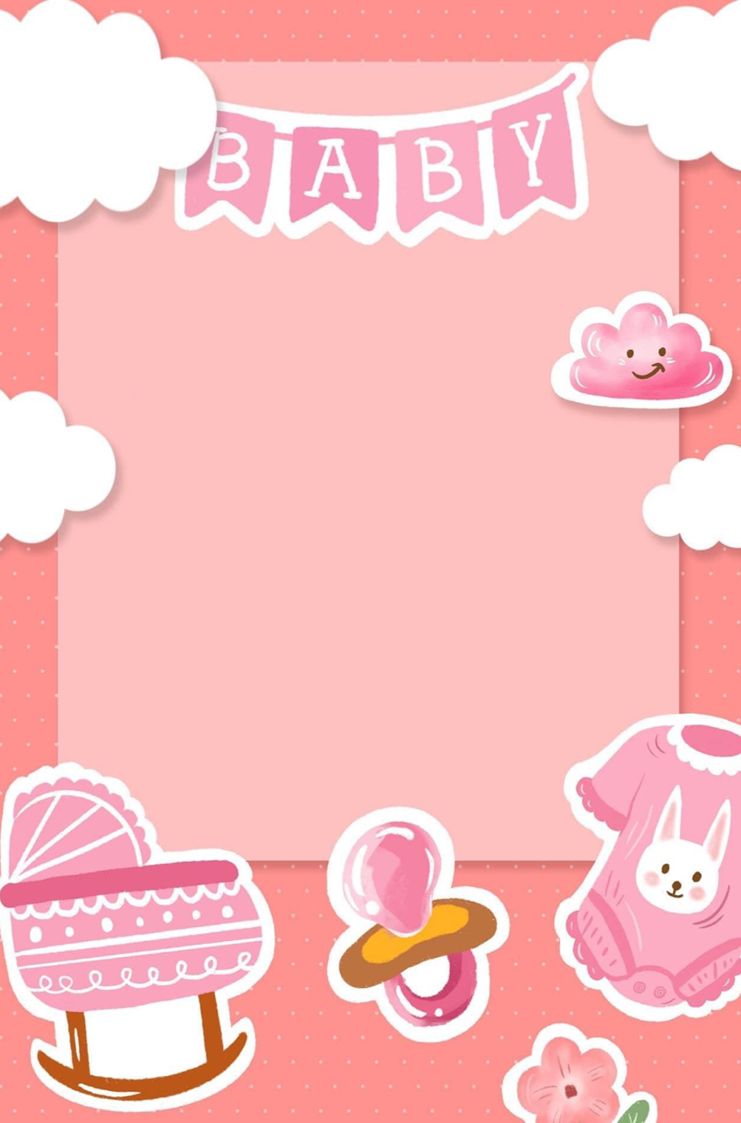 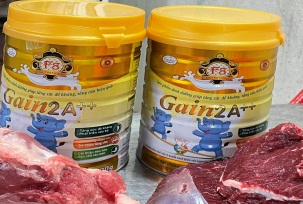 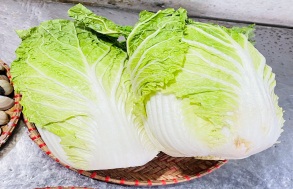 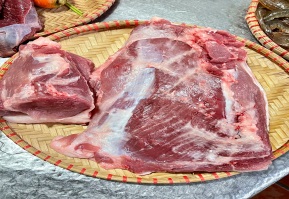 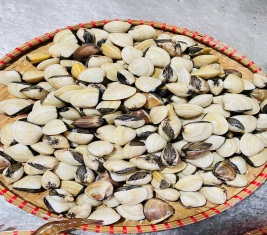 Thực đơn ngày 26-02-2024
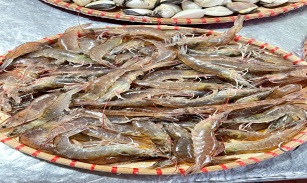 Bữa đệm sáng
- Sữa bột Grow
Bữa trưa
     - Thịt bò, thịt lợn hầm khoai tây cà rốt
     - Canh cải thảo nấu xương tôm
     - Chuối tây
MN Ánh Dương Xanh
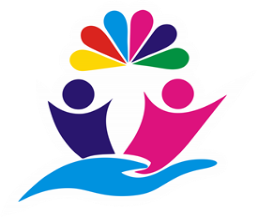 Bữa phụ chiều
- Cháo hải sản tôm ngao   - Sữa bột